2021年度冬季　日本語／キャリア短期集中講座　参加者アンケート（N=66)
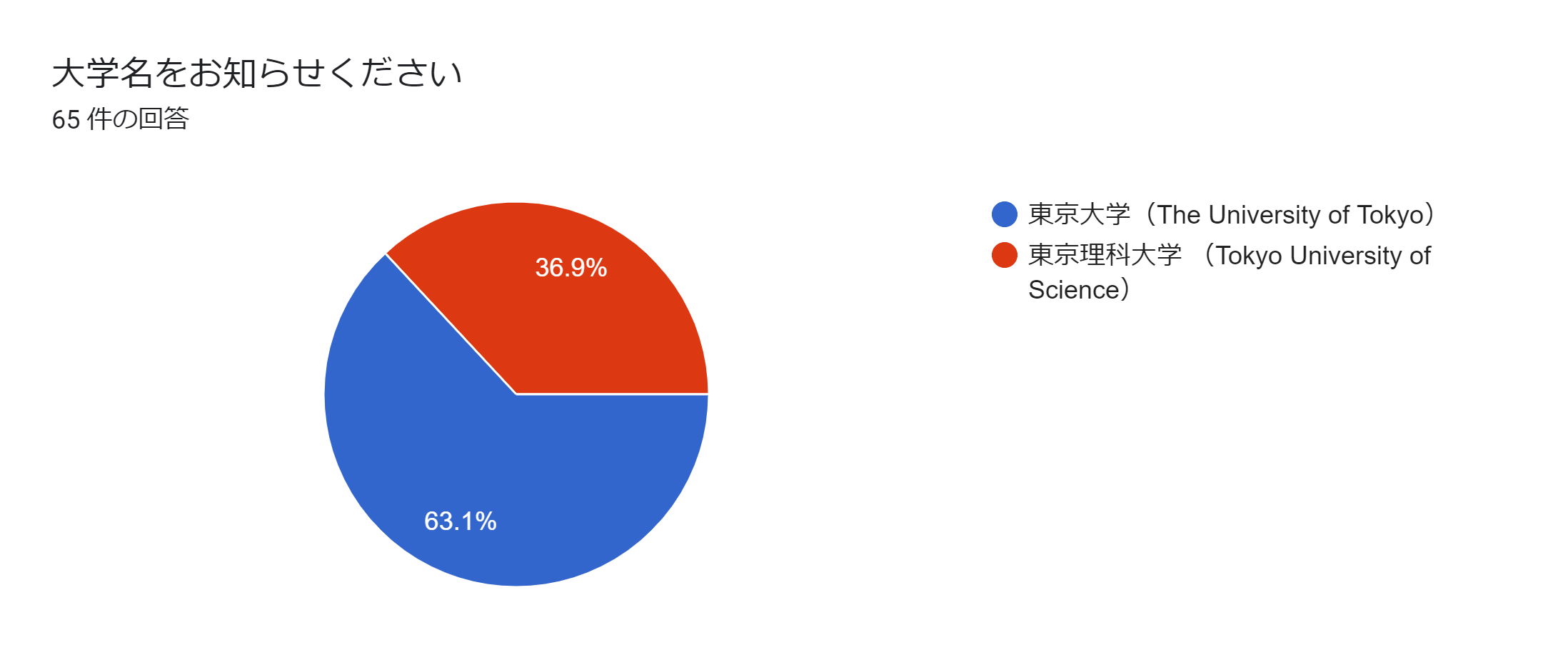 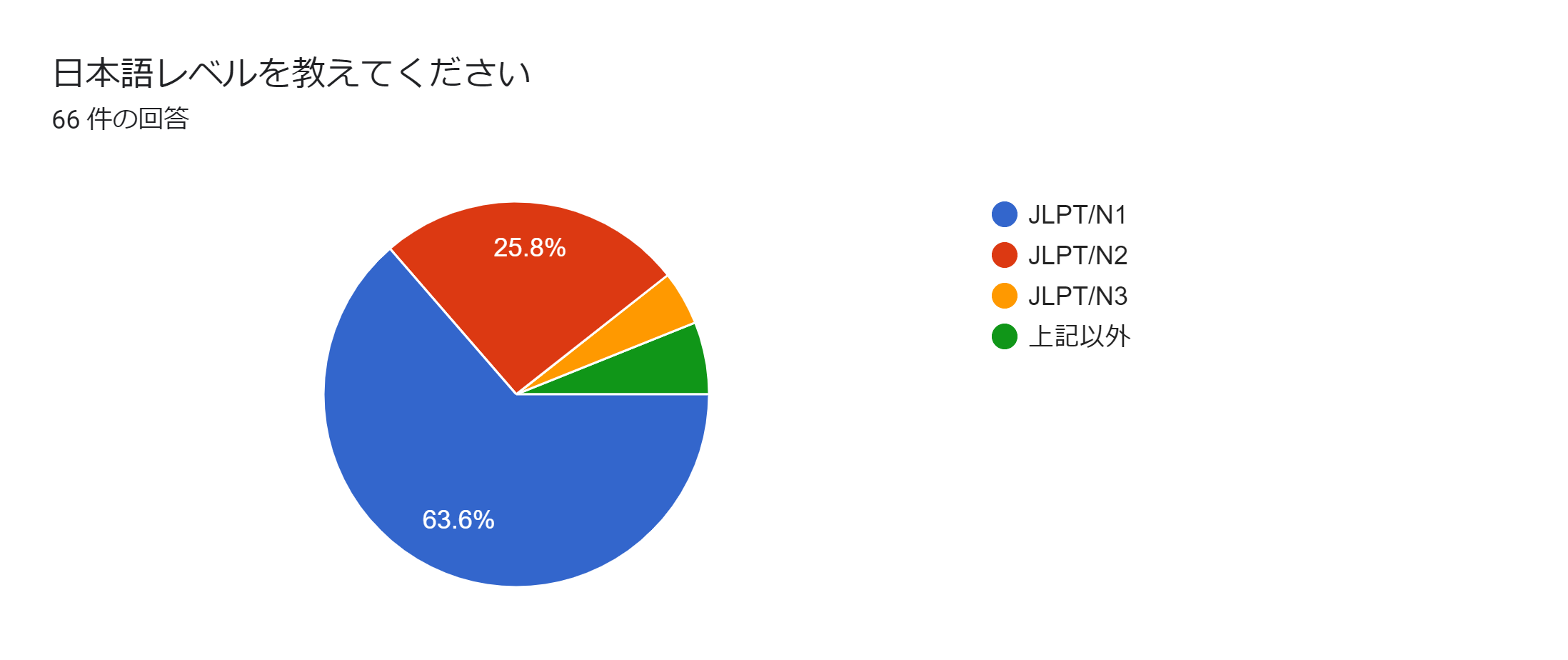 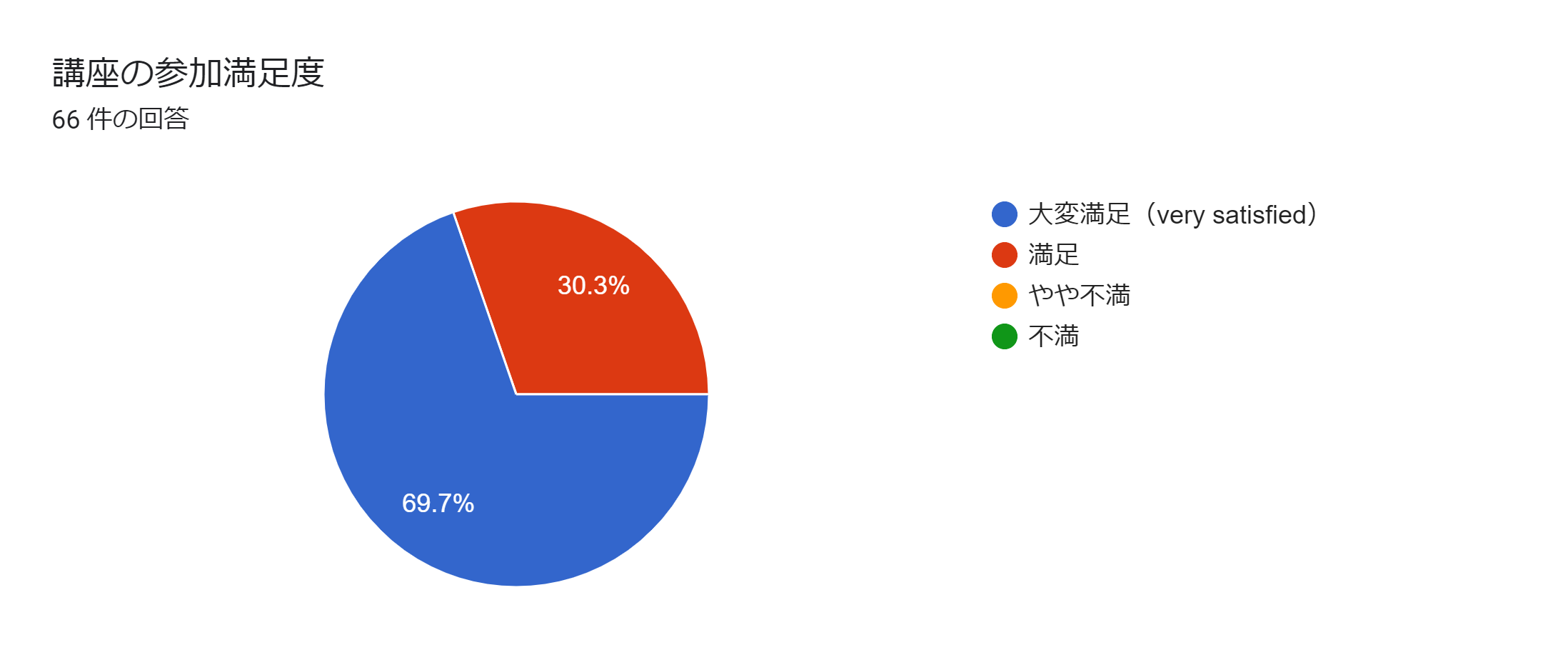 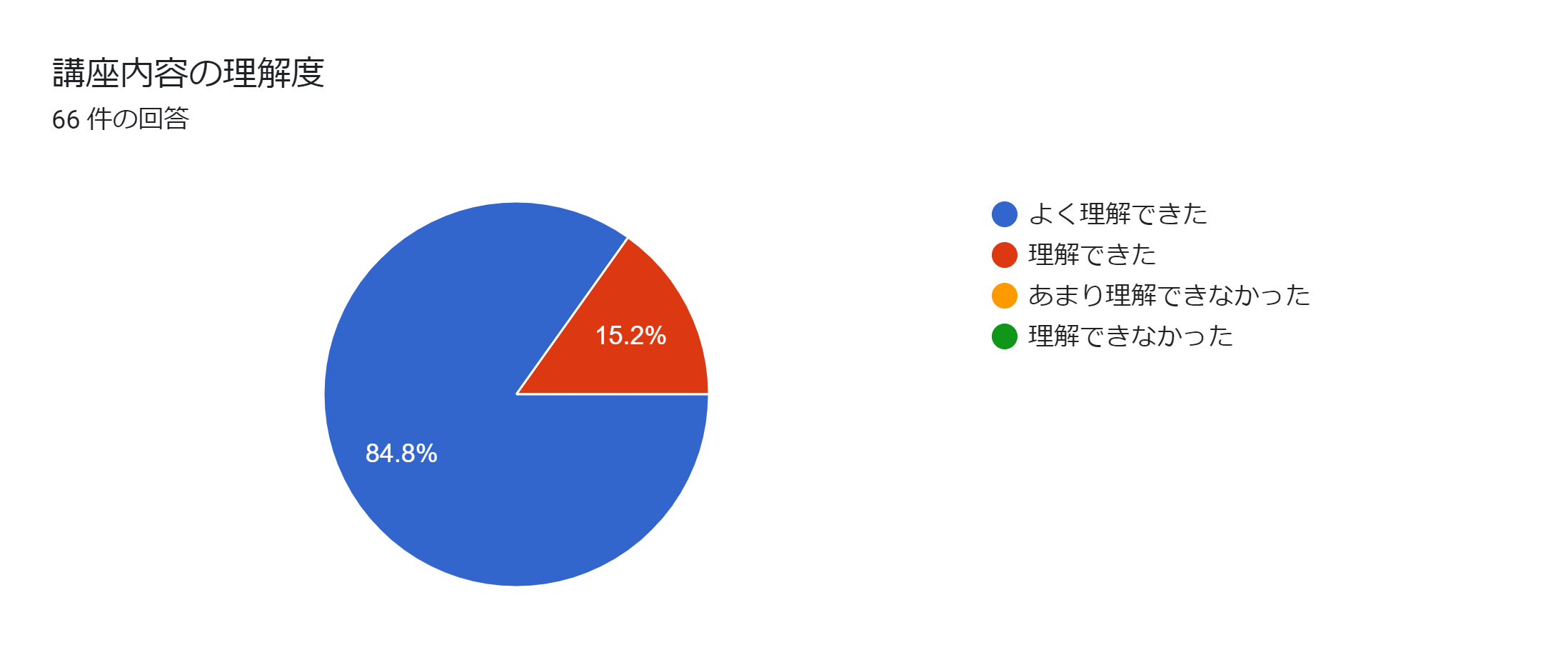 2021年度冬季　日本語／キャリア短期集中講座　参加者アンケート（N=66)
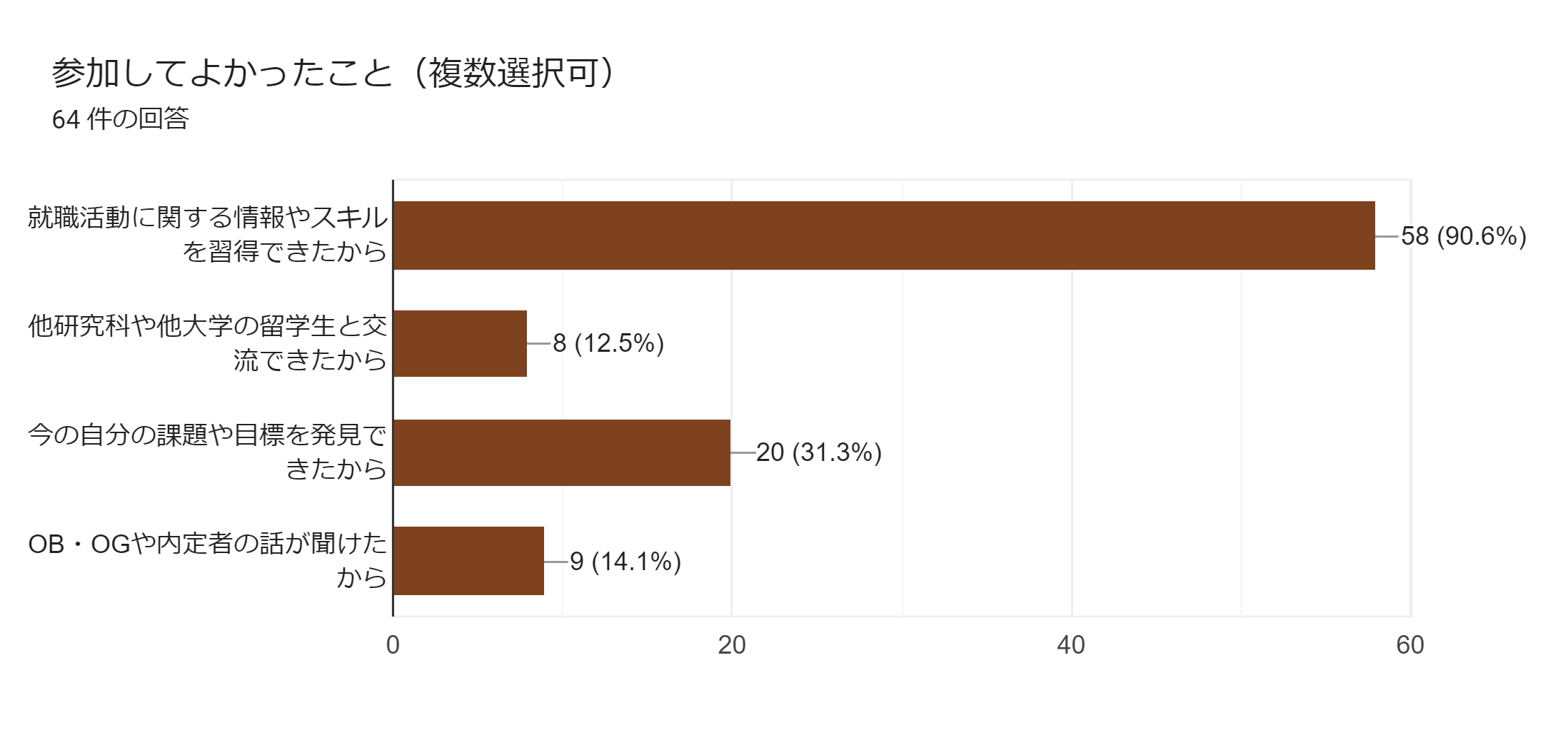 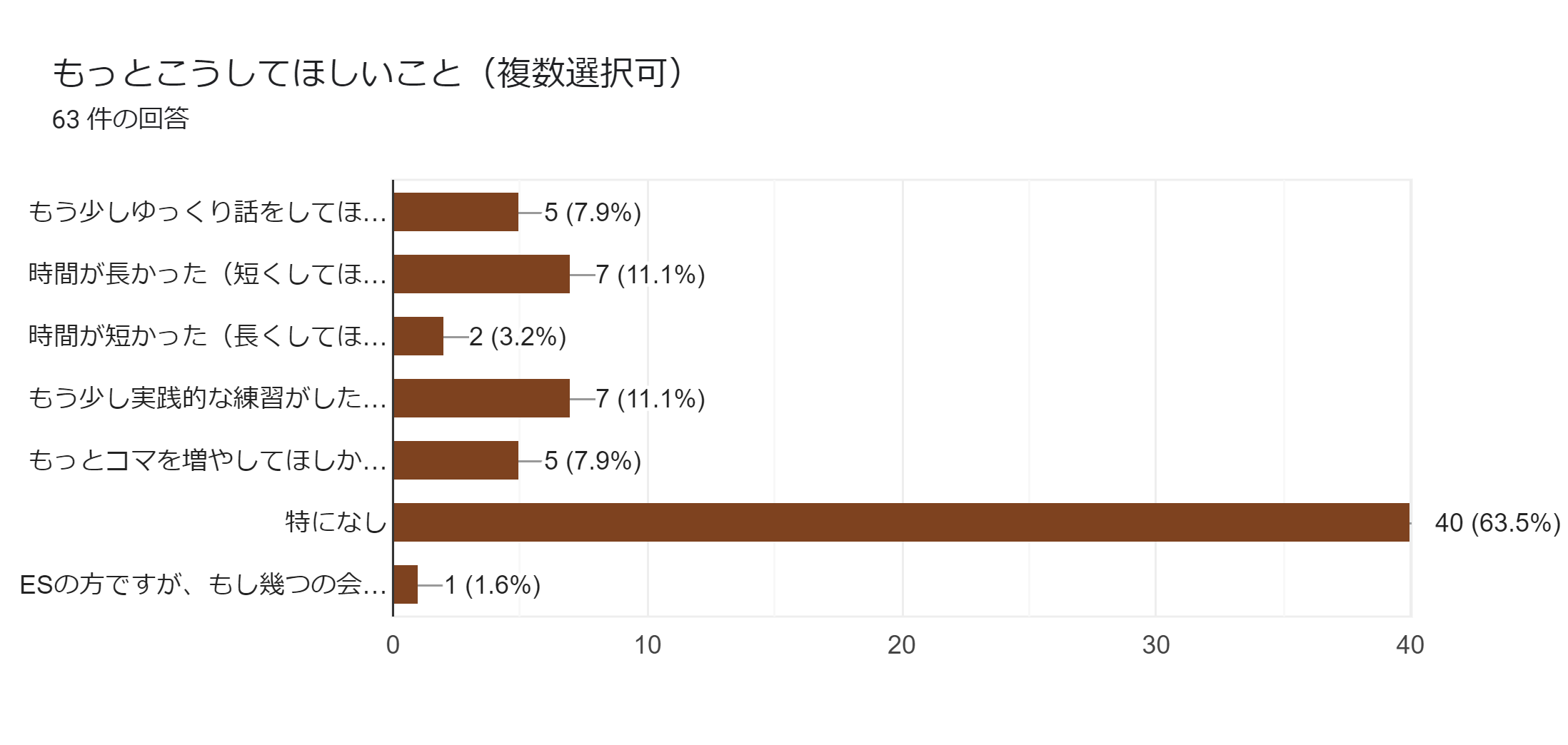 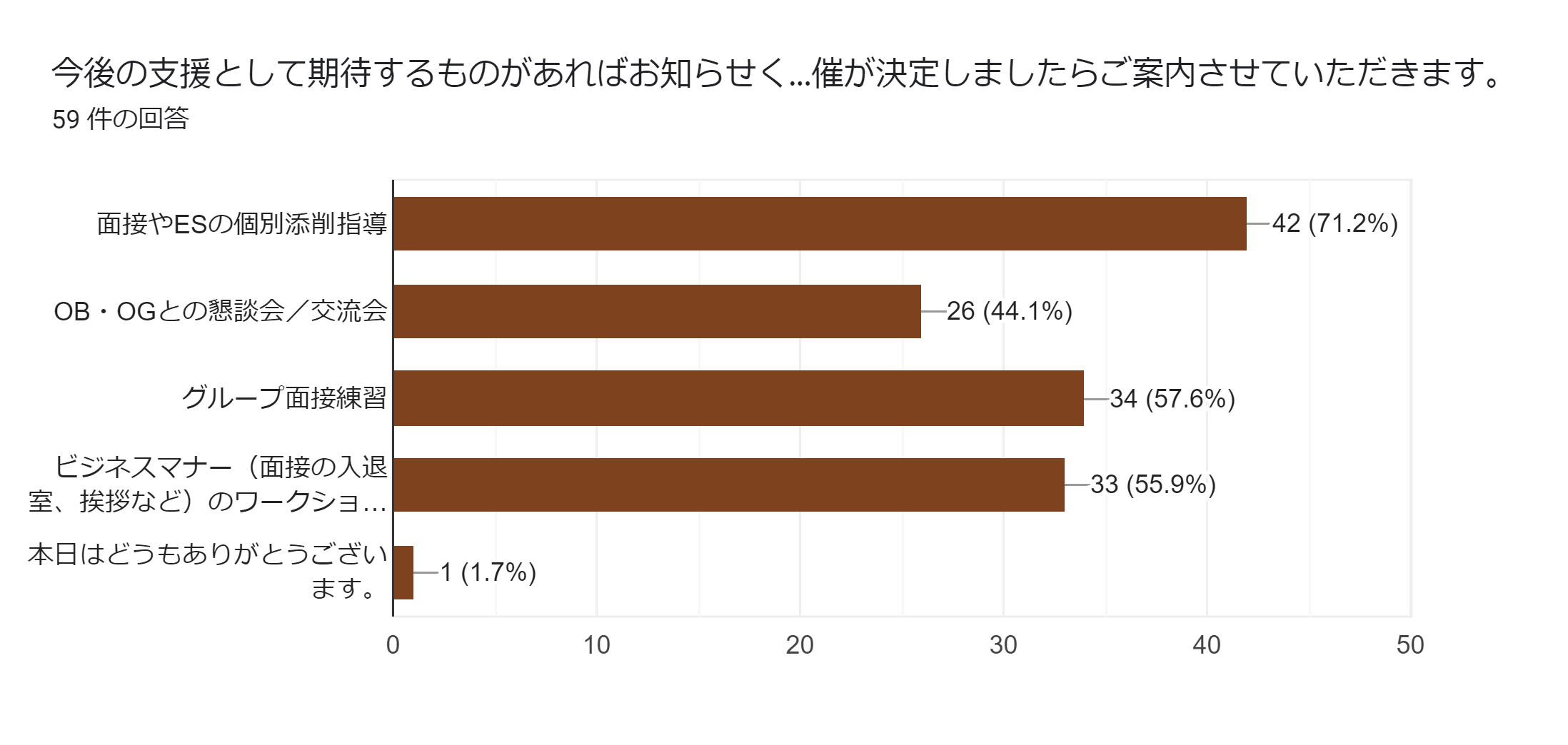